Learning Objective: To evaluate and recall key features of game design and game play.
Name:
Board Game Review
How does it look? What’s the design like?

What features (other than the board) does the game have?

How do you play the game?

How challenging is the game?

Who could play the game? How many players does it need?

What do you like/dislike? Why?
Game 1
Game 2
Similarities
The game I’ve chosen to write my main review on is:





I’ve chosen this game because:





The type of game play was:
THIS IS JUST FOR THE DRAFT OF YOUR ARTICLE – ONCE YOUR DRAFT IT COMPLETE YOU’LL LEARN TO MAKE IT INTO AN ACTUAL ARTICLE FOR GAMER MAGAZINE
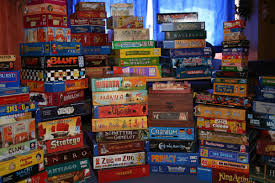 TITLE WOULD GO HERE. THINK OF SOMETHING PUNCHY, FUN AND ENTICING.Draft – Delete anything in Red and use your own words. You’ll use this draft and article with Miss Samuels next week to make it look like a professional magazine article for Gamer Magazine.
The start of your article would be here. It should say something like this (STRETCH YOURSELF AND MAKE THE FIRST BIT MORE ORIGINAL TOO!) – This week I’ve been reviewing board games, the old family tradition of getting them out at Christmas or Birthdays is no longer the only time I’ll be playing these games. If you’ve never played board games before they come usually in 3 types of game play ________, _________ and _________.



The board game I’ll be focusing on today is ___________. To play this game you need________________________________. The method of _____________________________________________________________ is how you play the game. I found the game play ___________ because ________________. This meant it was ________________.


Looking at the design of the game I noticed___________________ which meant _________. This game was created in_________ and the design showed_______.
Compared to other games I’ve played, I noticed ___________. What was exciting/challenging/interesting about the game was_____________

Talk about the features or what you liked/disliked about the game here and why.
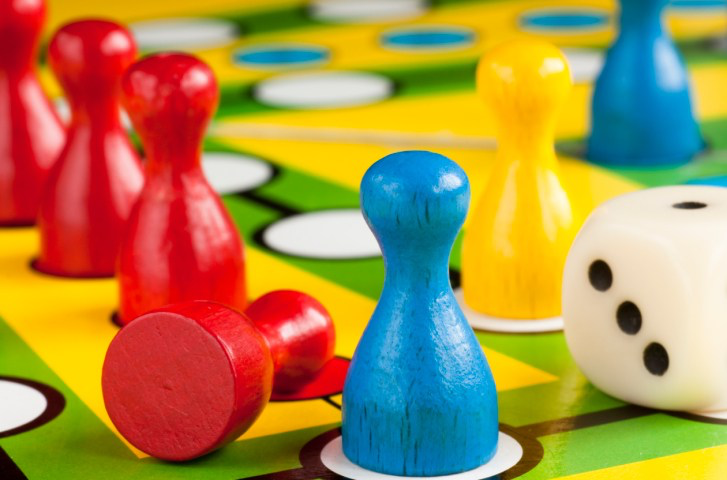 I feel computer games have replaced the art of board games because _______

Or 


Even in the digital world we live in, I feel board games have a place. I strongly feel this because _____________-
Copyright Gamer Magazine Netherhall Samuels 2017